World Map
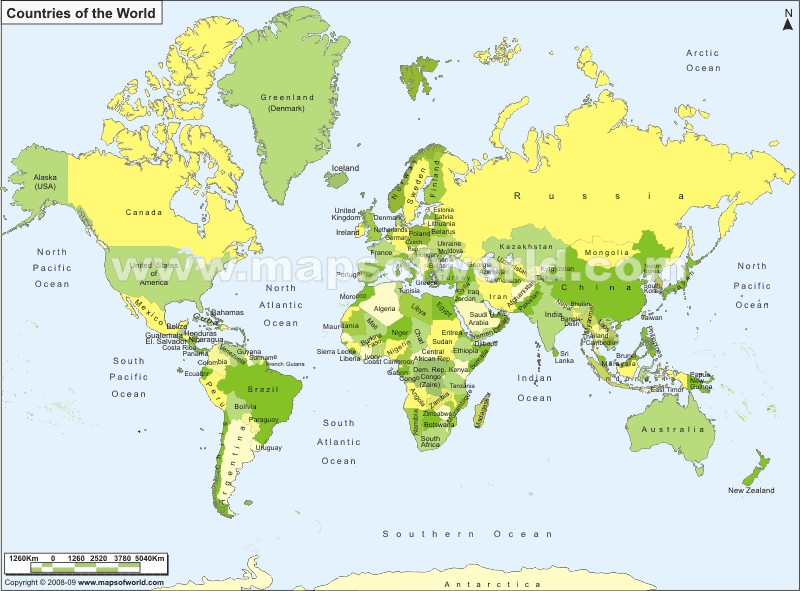 What is a world map?
A world map is a map of the planet Earth.


A world map shows both water and land.
Water
Large bodies of water are called oceans.
The oceans are:
Atlantic Ocean
Pacific  Ocean
Indian Ocean
Southern Ocean
Arctic Ocean
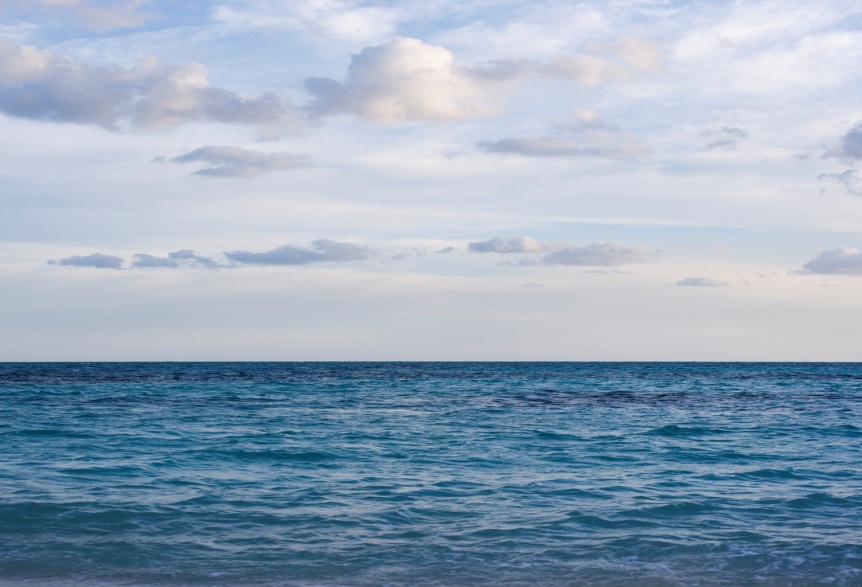 Continents
Large bodies of land are called continents.
The Continents are:
North America
South America
Antarctica
Australia
Africa
Asia
Europe
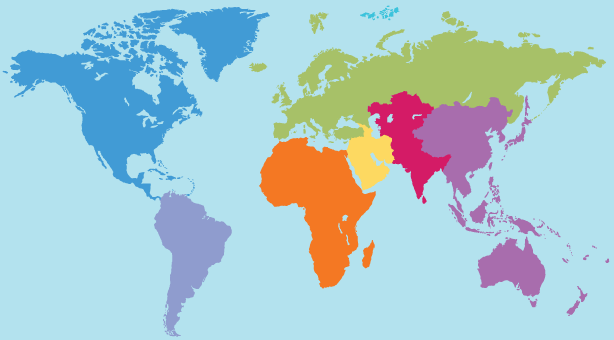 Arctic
Asia
Europe
North America
Atlantic
Pacific
Pacific
Africa
Indian
South America
Australia
Southern
Antarctica
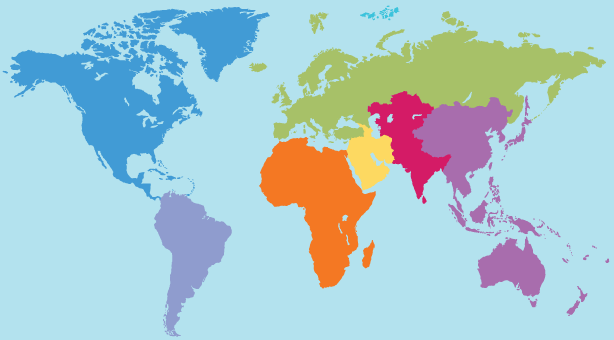